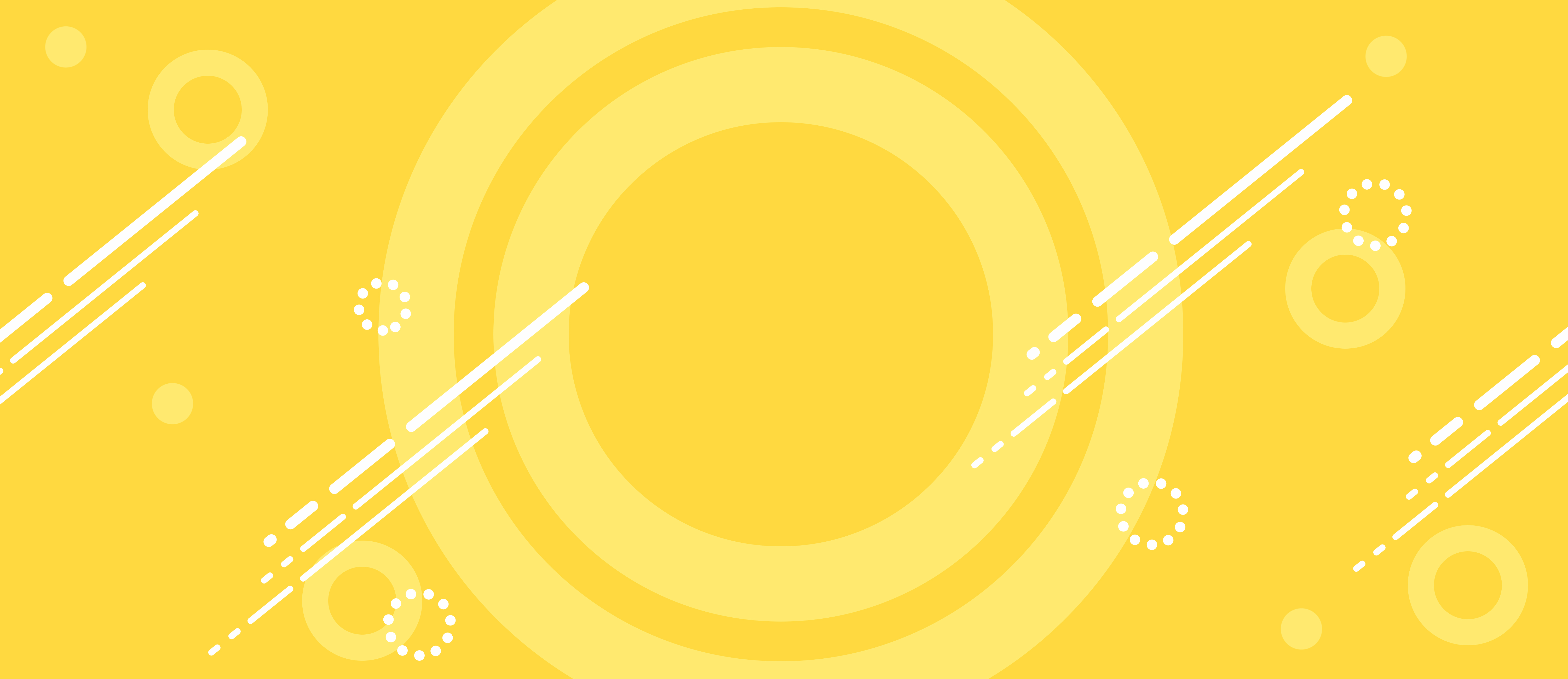 2021
工作计划模板
If architectural style two years ago everybody also in discussion architectural style whether can treat as the product the core essentia
汇报人：XXX    汇报时间：2021年
目录
CONTENTS
01
02
02
03
03
04
单击输入标题
单击输入标题
单击输入标题
单击输入标题
PART  01
单击输入标题
点击此处输入文字

.
请替换文字内容
Please replace the written content
点击此处输入文字
点击此处输入文字
点击此处输入文字
点击此处输入文字
点击此处输入文字
点击此处输入文字
点击此处输入文字
点击此处输入文字
04
03
01
02
请替换文字内容
Please replace the written content
点击此处输入文字
01
02
点击此处输入文字
点击此处输入文字
点击此处输入文字
06
03
点击此处输入文字
点击此处输入文字
点击此处输入文字
点击此处输入文字
05
04
点击此处输入文字
点击此处输入文字
点击此处输入文字
点击此处输入文字
请替换文字内容
Please replace the written content
点击此处输入文字
点击此处输入文字
点击此处输入文字
点击此处输入文字
点击此处输入文字
点击此处输入文字
点击此处输入文字
点击此处输入文字
点击此处输入文字
点击此处输入文字
80%
70%
60%
35%
15%
标题文本预设
标题文本预设
标题文本预设
标题文本预设
标题文本预设
请替换文字内容
Please replace the written content
点击此处输入文字
点击此处输入文字
点击此处输入文字
点击此处输入文字
点击此处输入文字
点击此处输入文字
标题
标题
标题
请替换文字内容
Please replace the written content
点击此处输入文字
点击此处输入文字
点击此处输入文字
点击此处输入文字
PART  02
单击输入标题
点击此处输入文字

.
请替换文字内容
Please replace the written content
点击此处输入文字
点击此处输入文字
点击此处输入文字
点击此处输入文字
点击此处输入文字
点击此处输入文字
点击此处输入文字
点击此处输入文字
请替换文字内容
Please replace the written content
点击此处输入文字
点击此处输入文字
点击此处输入文字
点击此处输入文字
点击此处输入文字
点击此处输入文字
点击此处输入文字
点击此处输入文字
请替换文字内容
Please replace the written content
点击此处输入文字
点击此处输入文字
点击此处输入文字
点击此处输入文字
点击此处输入文字
点击此处输入文字
点击此处输入文字
点击此处输入文字
点击此处输入文字
点击此处输入文字
点击此处输入文字
点击此处输入文字
请替换文字内容
Please replace the written content
点击此处输入文字
点击此处输入文字点击此处输入文字
点击编辑
点击编辑
点击编辑
点击编辑
PART  03
单击输入标题
点击此处输入文字

.
请替换文字内容
Please replace the written content
点击此处输入文字
点击此处输入文字
点击此处输入文字
点击此处输入文字
点击此处输入文字
点击此处输入文字
点击此处输入文字
点击此处输入文字
点击此处输入文字
点击此处输入文字
请替换文字内容
Please replace the written content
95%
80%
67%
60%
50%
21%
单击编辑
单击编辑
单击编辑
单击编辑
单击编辑
单击编辑
点击此处输入文字点击此处输入文字
点击此处输入文字点击此处输入文字
请替换文字内容
Please replace the written content
点击此处输入文字
点击此处输入文字
点击此处输入文字
点击此处输入文字
点击此处输入文字
点击此处输入文字
点击此处输入文字
点击此处输入文字
点击此处输入文字
点击此处输入文字
50%
35%
20%
90%
15%
请替换文字内容
Please replace the written content
1
3
2
4
点击此处输入文字
点击此处输入文字
点击此处输入文字
点击此处输入文字
点击此处输入文字
点击此处输入文字
点击此处输入文字
。
点击此处输入文字
请替换文字内容
Please replace the written content
点击此处输入文字
点击此处输入文字
点击此处输入文字
点击此处输入文字
点击此处输入文字
点击此处输入文字
点击此处输入文字
点击此处输入文字
点击此处输入文字
点击此处输入文字
点击此处输入文字
点击此处输入文字
点击此处输入文字
点击此处输入文字
PART  04
单击输入标题
点击此处输入文字

.
请替换文字内容
Please replace the written content
点击此处输入文字
点击此处输入文字
点击此处输入文字
点击此处输入文字
点击此处输入文字
点击此处输入文字
点击此处输入文字
点击此处输入文字
点击此处输入文字
点击此处输入文字
2017
2019
2020
2021
2018
请替换文字内容
Please replace the written content
点击此处输入文字
点击此处输入文字
点击此处输入文字
点击此处输入文字
点击此处输入文字
点击此处输入文字
点击添加标题
点击添加标题
点击添加标题
请替换文字内容
Please replace the written content
点击此处输入文字
点击此处输入文字
点击此处输入文字
点击此处输入文字
点击此处输入文字
点击此处输入文字
点击此处输入文字
点击此处输入文字
S
W
O
T
T
请替换文字内容
Please replace the written content
点击此处输入文字点击此处输入文字
单击添加标题
单击添加标题
点击此处输入文字点击此处输入文字
单击添加标题
点击此处输入文字点击此处输入文字
单击添加标题
点击此处输入文字点击此处输入文字
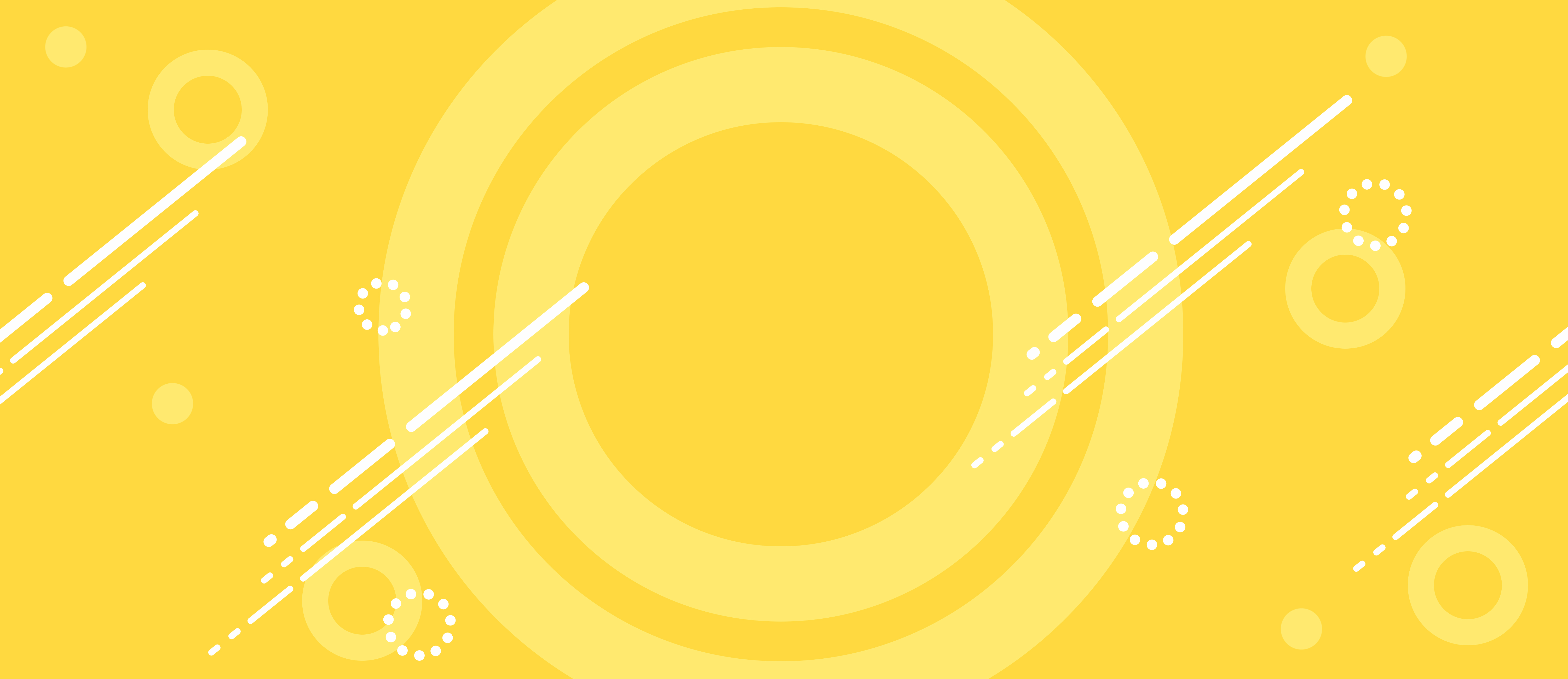 2021
感谢您的观看
If architectural style two years ago everybody also in discussion architectural style whether can treat as the product the core essentia
汇报人：XXX    汇报时间：2021年